Year 5
TERM 2 CURRICULUM NOTE
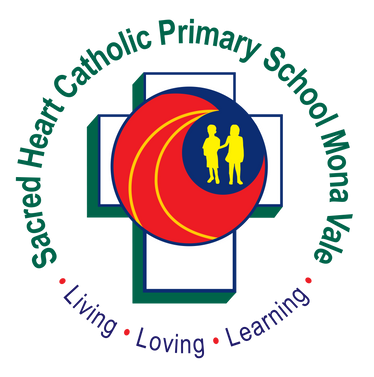 Term 2 Year 5
Welcome back to Term 2. This Term we invite our Year 5 families to join us in celebration at both our Mother’s Day Mass and  Faith and Learning Walk.
Below you will find an outline of what Year 5 will be focusing on in each Key Learning Area this term, as well as information relevant to our class. We are developing new learning experiences in English and Mathematics for implementation of the Year 3-6 Curriculum reform in 2024.
SPECIALIST TIMETABLE
IMPORTANT DATES
Music: Wednesday
PE: Wednesday
Library: Monday
Classroom Sport: Tuesday
Sport uniform to be worn Tuesday and Wednesday, full winter uniform all other days.
Friday 12 May Mother’s Day Mass and Breakfast ​
Tuesday 23 May Year 5 Faith and Learning Walk.​
Monday 12 June - Queen’s Birthday Holiday​
Thursday 22 June - GALA Day​
19 -23 June Parent Teacher interviews​
30 June Staff Development Day
REMINDER
GENERAL REMINDERS
COMPASS: All student absences must be recorded on Compass. If your child is late to school, they must be signed in at the office using the Compass kiosk,  by a parent/carer. If your child is being picked up early from school, they must be signed out at the office using the Compass kiosk. Please see the attached information on how to record student absences on Compass.
Homework will commence this week and be expected to be returned the following Friday. It is important that the students take responsibility to complete all homework to establish positive work habits for high school. Please also ensure correct school uniform is worn each day including appropriate hair cuts and tied up if over the shoulder.
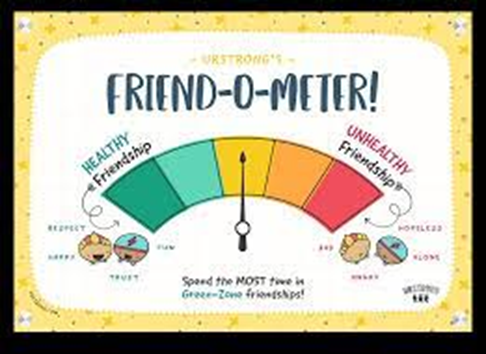 CONTACT ME:
Skye.nolan-brown@dbb.catholic.edu.au
Trish.Gibson@dbb.catholic.edu.au
Michele.kerr@dbb.ccatholic.edu.au
Year 5
TERM 2 CURRICULUM NOTE
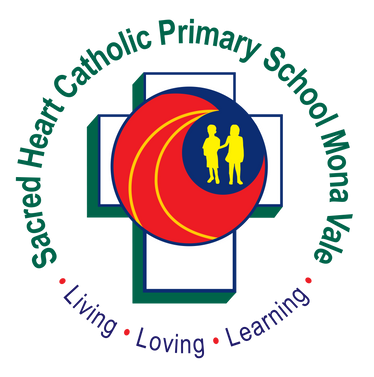